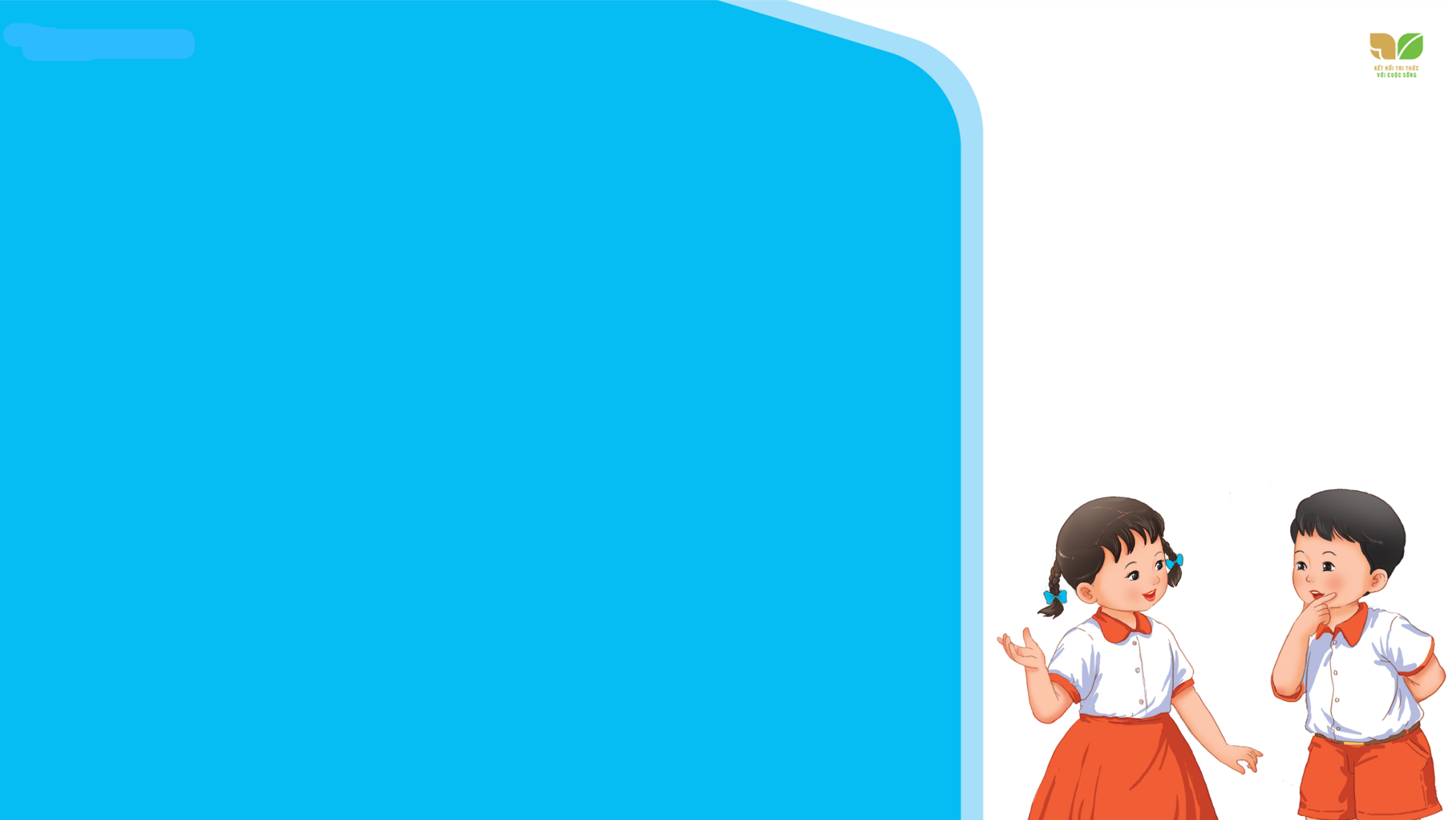 TIẾNG VIỆT 2
[Speaker Notes: Tác giả bộ ppt Toán + TV2: Phan Thị Linh – Đà Nẵng
Sđt lh: 0916.604.268
+ Zalo: 0916.604.268
+ Facebook cá nhân: https://www.facebook.com/nhilinh.phan/
+ Nhóm chia sẻ tài liệu: https://www.facebook.com/groups/443096903751589
Hãy liên hệ chính chủ sản phẩm để được hỗ trợ và đồng hành trong suốt năm học nhé!]
KHỞI ĐỘNG
Thử tài đoán tên nhân vật
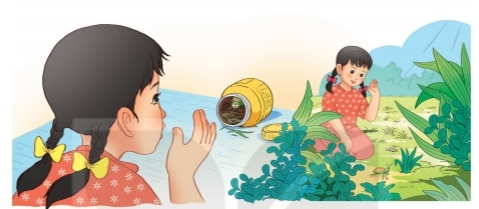 Bống
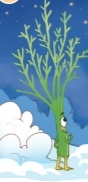 cây thì là
[Speaker Notes: Tác giả bộ ppt Toán + TV2: Phan Thị Linh – Đà Nẵng
Sđt lh: 0916.604.268
+ Zalo: 0916.604.268
+ Facebook cá nhân: https://www.facebook.com/nhilinh.phan/
+ Nhóm chia sẻ tài liệu: https://www.facebook.com/groups/443096903751589
Hãy liên hệ chính chủ sản phẩm để được hỗ trợ và đồng hành trong suốt năm học nhé!]
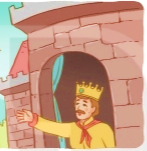 nhà vua
ÔN TẬP GIỮA HỌC KÌ 2Tiết 1 - 2
Trang 68
[Speaker Notes: Tác giả bộ ppt Toán + TV2: Phan Thị Linh – Đà Nẵng
Sđt lh: 0916.604.268
+ Zalo: 0916.604.268
+ Facebook cá nhân: https://www.facebook.com/nhilinh.phan/
+ Nhóm chia sẻ tài liệu: https://www.facebook.com/groups/443096903751589
Hãy liên hệ chính chủ sản phẩm để được hỗ trợ và đồng hành trong suốt năm học nhé!]
1
Ghép tranh với tên bài đọc phù hợp.
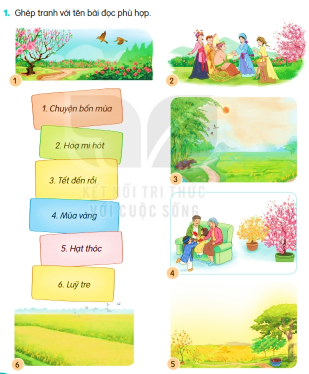 [Speaker Notes: Tác giả bộ ppt Toán + TV2: Phan Thị Linh – Đà Nẵng
Sđt lh: 0916.604.268
+ Zalo: 0916.604.268
+ Facebook cá nhân: https://www.facebook.com/nhilinh.phan/
+ Nhóm chia sẻ tài liệu: https://www.facebook.com/groups/443096903751589
Hãy liên hệ chính chủ sản phẩm để được hỗ trợ và đồng hành trong suốt năm học nhé!]
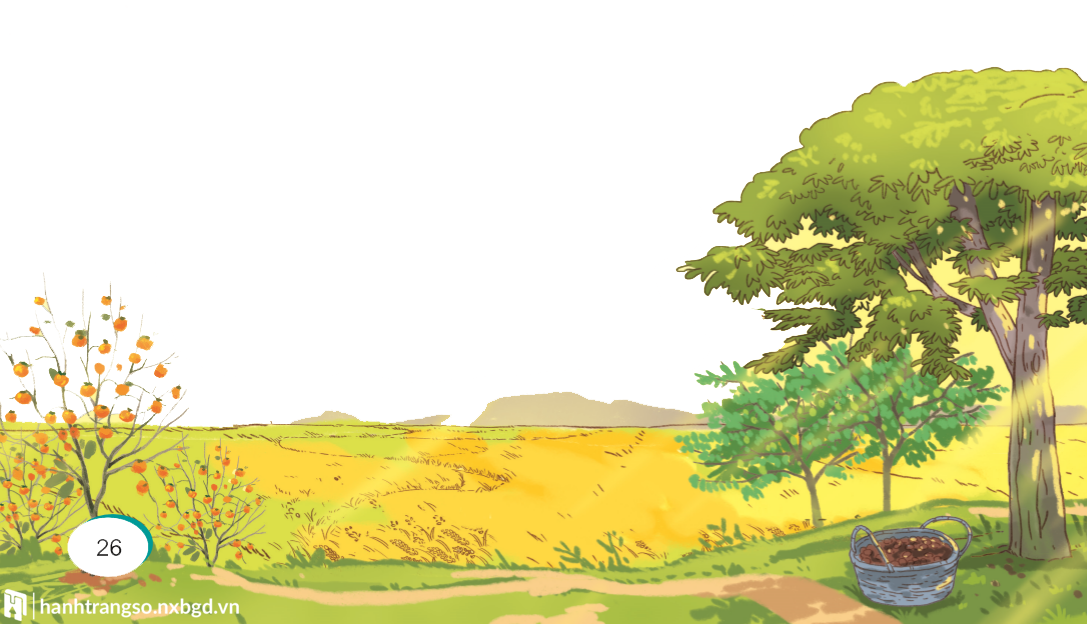 1. Chuyện bốn mùa
2. Hoạ mi hót
3. Tết đến rồi
4. Mùa vàng
5. Hạt thóc
6. Luỹ tre
[Speaker Notes: Click bào từng ô để xem đáp án]
1. Chuyện bốn mùa
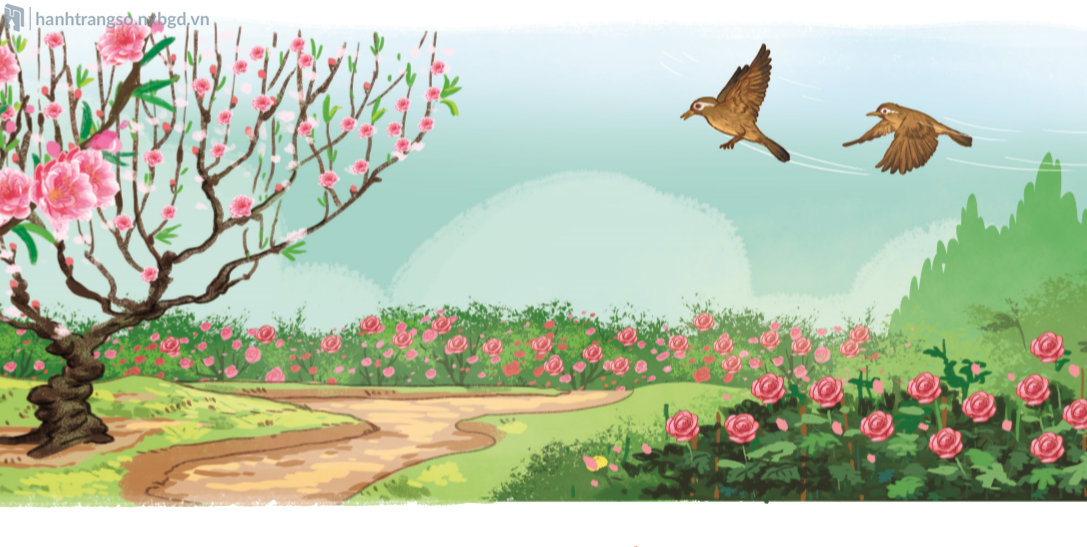 2. Hoạ mi hót
3. Tết đến rồi
4. Mùa vàng
5. Hạt thóc
6. Luỹ tre
[Speaker Notes: Click bào từng ô để xem đáp án]
1. Chuyện bốn mùa
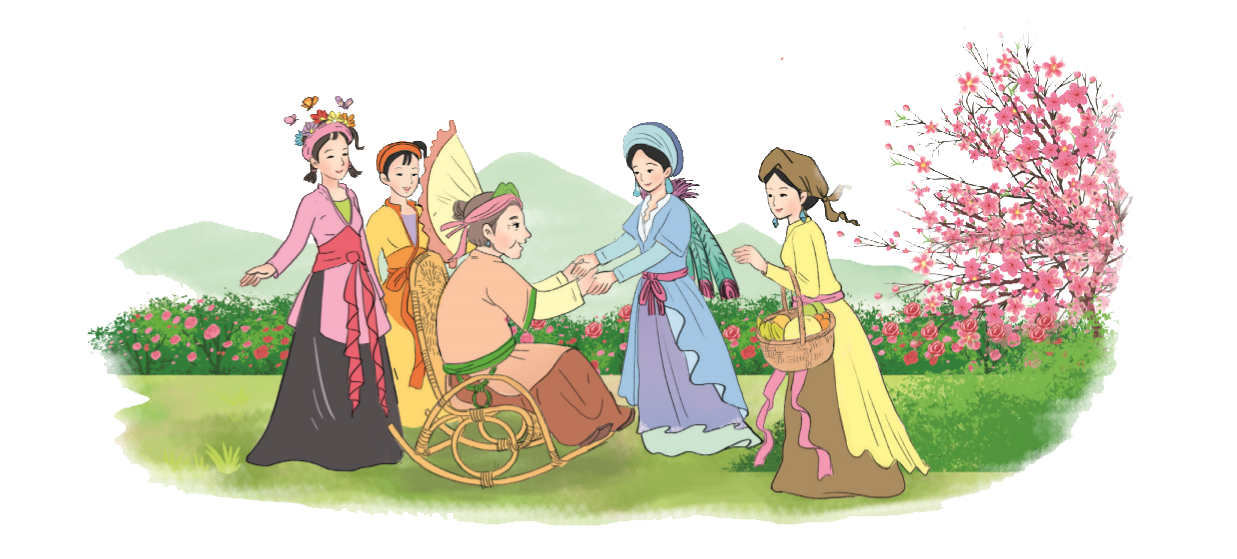 2. Hoạ mi hót
3. Tết đến rồi
4. Mùa vàng
5. Hạt thóc
6. Luỹ tre
[Speaker Notes: Click bào từng ô để xem đáp án]
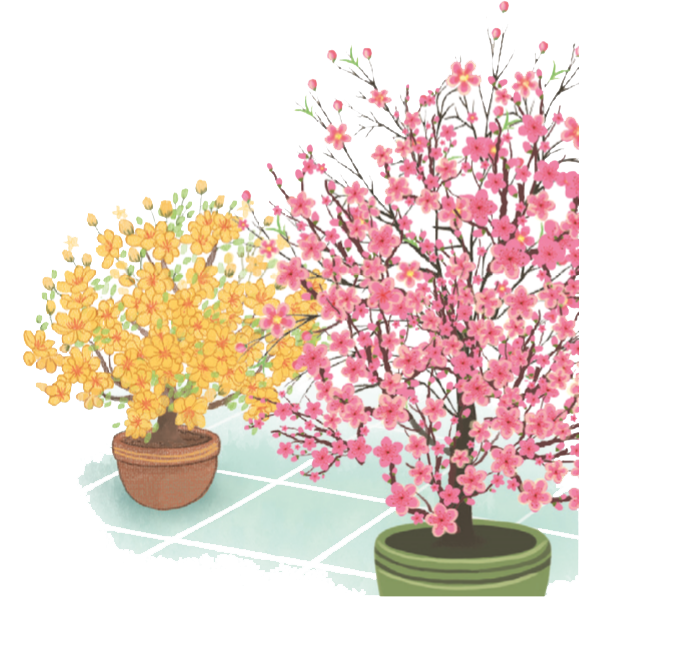 1. Chuyện bốn mùa
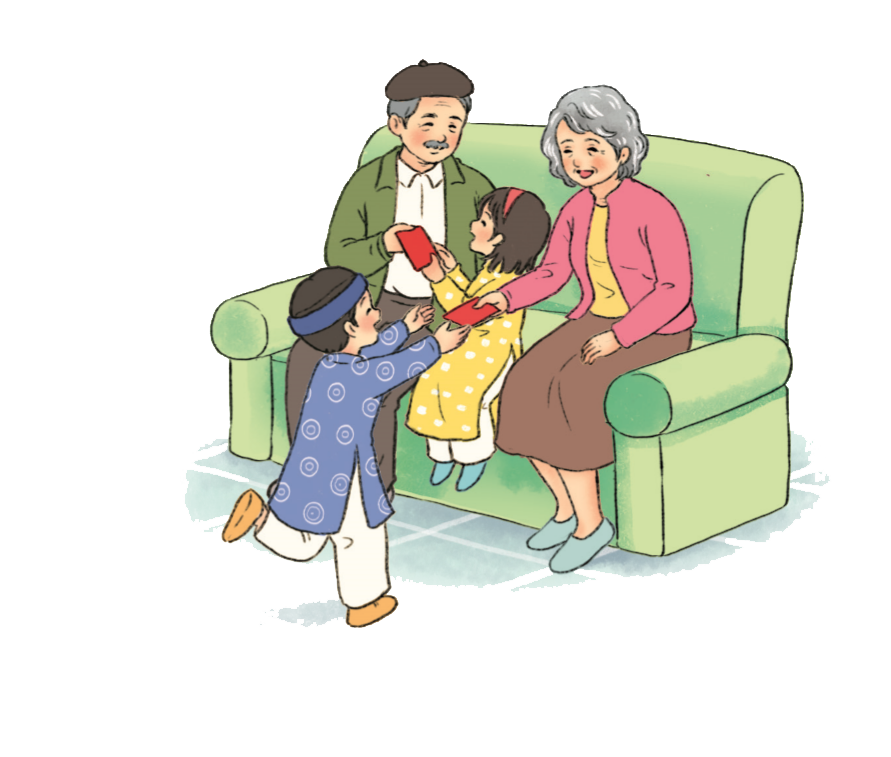 2. Hoạ mi hót
3. Tết đến rồi
4. Mùa vàng
5. Hạt thóc
6. Luỹ tre
[Speaker Notes: Click bào từng ô để xem đáp án]
1. Chuyện bốn mùa
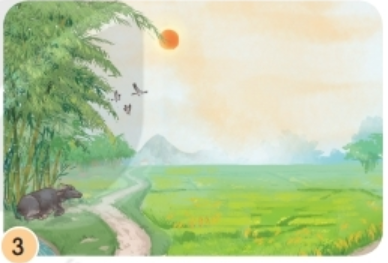 2. Hoạ mi hót
3. Tết đến rồi
4. Mùa vàng
5. Hạt thóc
6. Luỹ tre
[Speaker Notes: Click bào từng ô để xem đáp án]
1. Chuyện bốn mùa
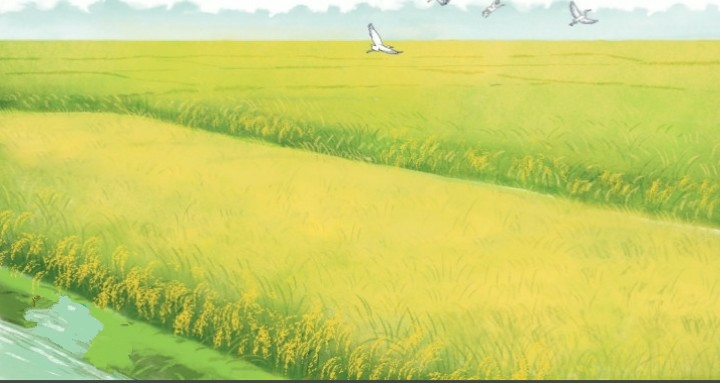 2. Hoạ mi hót
3. Tết đến rồi
4. Mùa vàng
5. Hạt thóc
6. Luỹ tre
[Speaker Notes: Click bào từng ô để xem đáp án]
2
Đọc bài em thích và thực hiện yêu cầu sau:
a. Tìm trong bài đọc những câu văn, câu thơ hay về cây cối hoặc loài vật, cảnh vật.
M: Các loài hoa nghe tiếng hót trong suốt của hoạ mi chợt bừng giấc, xoè những cánh hoa đẹp, bày đủ màu sắc xanh tươi. (Bài Hoạ mi hót)
[Speaker Notes: Tác giả bộ ppt Toán + TV2: Phan Thị Linh – Đà Nẵng
Sđt lh: 0916.604.268
+ Zalo: 0916.604.268
+ Facebook cá nhân: https://www.facebook.com/nhilinh.phan/
+ Nhóm chia sẻ tài liệu: https://www.facebook.com/groups/443096903751589
Hãy liên hệ chính chủ sản phẩm để được hỗ trợ và đồng hành trong suốt năm học nhé!]
Bài: Mùa nước nổi
Đồng ruộng, vườn tược và cây cỏ như biết giữ lại hạt phù sa ở quanh mình, nước lại trong dần.
[Speaker Notes: Tác giả bộ ppt Toán + TV2: Phan Thị Linh – Đà Nẵng
Sđt lh: 0916.604.268
+ Zalo: 0916.604.268
+ Facebook cá nhân: https://www.facebook.com/nhilinh.phan/
+ Nhóm chia sẻ tài liệu: https://www.facebook.com/groups/443096903751589
Hãy liên hệ chính chủ sản phẩm để được hỗ trợ và đồng hành trong suốt năm học nhé!]
Bài: Mùa vàng
Thu về những quả hồng đỏ mọng, những hạt dẻ nâu bóng, những quả na mở to mắt, thơm dìu dịu. Biển lúa vàng ươm. Gió nổi lên và sóng lúa vàng dập dờn trải tới chân trời.
Bài: Tạm biệt cánh cam
Cánh cam có đôi cánh xanh biếc, óng ánh dưới ánh nắng mặt trời.
[Speaker Notes: Tác giả bộ ppt Toán + TV2: Phan Thị Linh – Đà Nẵng
Sđt lh: 0916.604.268
+ Zalo: 0916.604.268
+ Facebook cá nhân: https://www.facebook.com/nhilinh.phan/
+ Nhóm chia sẻ tài liệu: https://www.facebook.com/groups/443096903751589
Hãy liên hệ chính chủ sản phẩm để được hỗ trợ và đồng hành trong suốt năm học nhé!]
b. Nêu tên một nhân vật em yêu thích trong bài đọc và giải thích vì sao em yêu thích nhân vật đó.
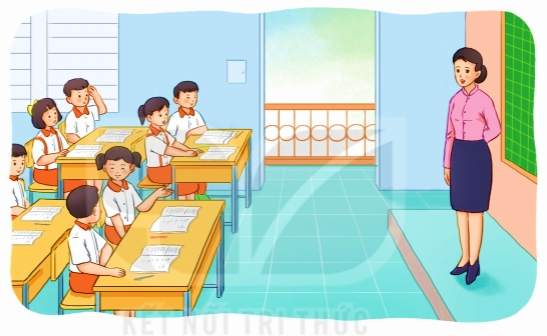 [Speaker Notes: Tác giả bộ ppt Toán + TV2: Phan Thị Linh – Đà Nẵng
Sđt lh: 0916.604.268
+ Zalo: 0916.604.268
+ Facebook cá nhân: https://www.facebook.com/nhilinh.phan/
+ Nhóm chia sẻ tài liệu: https://www.facebook.com/groups/443096903751589
Hãy liên hệ chính chủ sản phẩm để được hỗ trợ và đồng hành trong suốt năm học nhé!]
DẶN DÒ
[Speaker Notes: Tác giả bộ ppt Toán + TV2: Phan Thị Linh – Đà Nẵng
Sđt lh: 0916.604.268
+ Zalo: 0916.604.268
+ Facebook cá nhân: https://www.facebook.com/nhilinh.phan/
+ Nhóm chia sẻ tài liệu: https://www.facebook.com/groups/443096903751589
Hãy liên hệ chính chủ sản phẩm để được hỗ trợ và đồng hành trong suốt năm học nhé!]